Modul ElektropneumatikB+A+B-A-
Oleh:
Yuwono Indro Hatmojo, S.Pd., M.Eng.
yuwono_indro76@uny.ac.id
Wednesday, April 09, 2014
1
yuwono_indro76@uny.ac.id
B+A+B-A-
Sebuah Aktuator B, akan bergerak maju setelah tombol Start di tekan. Setelah menyentuh Limit switch b1, aktuator A akan bergerak maju. Setelah menyentuk limit switch a1, aktuator B akan bergerak mundur hingga menyentuh limit switch b0. Kemudian, aktuator A bergerat mundur sampai menyentuh limit switch a0.Gerakan tersebut akan berulang sampai tombol Stop ditekan.
Wednesday, April 09, 2014
yuwono_indro76@uny.ac.id
2
Komponen Pneumatik dan Tata Letaknya
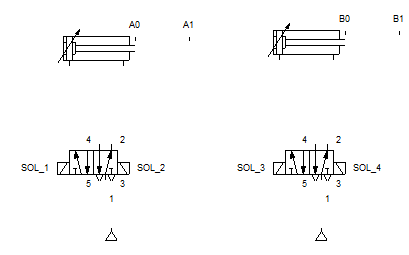 Wednesday, April 09, 2014
yuwono_indro76@uny.ac.id
3
Diagram Kelistrikan Kendali
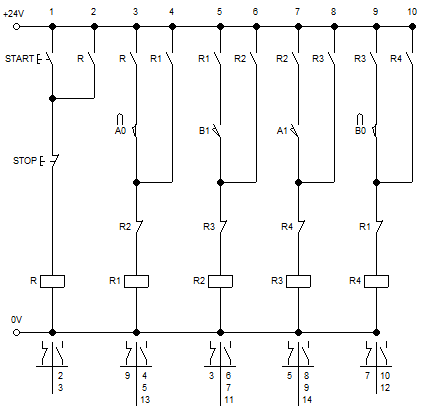 Wednesday, April 09, 2014
yuwono_indro76@uny.ac.id
4
Diagram Kelisrikan pada beban
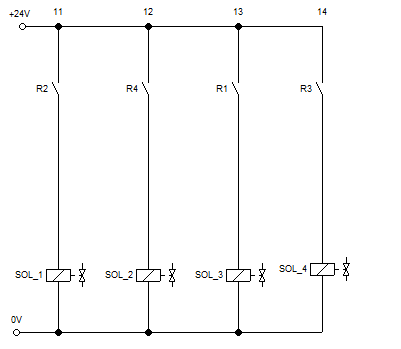 Wednesday, April 09, 2014
yuwono_indro76@uny.ac.id
5